Oficina Pedagógica do Diagrama de Gowin / Seminário Temático Fluidos 
 
Piúma-ES, Abril de 2018
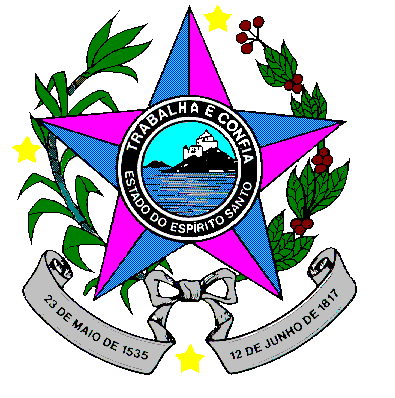 Hidrodinâmica: eq. Bernoulli, tubo Venturi
Turma 2°M02: Ester Lima, Vitória Bastos, Guilherme Costa, Gabriel Carvalho, Yasmin Bourguignon, Ramon, José.
Professor: Lucas Antonio Xavier 
lucas.perobas@gmail.com
EEEFM Professora Filomena Quitiba
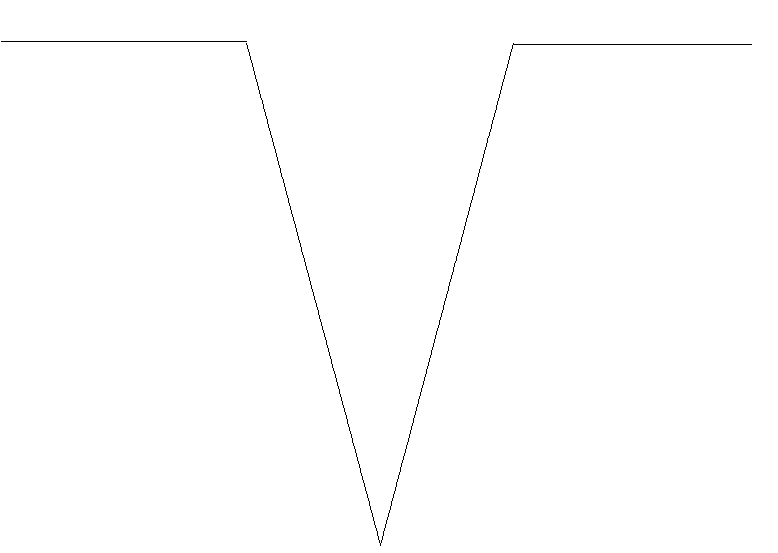 Domínio Conceitual
Domínio Metodológico
Questão básica: Como determinar velocidade de um fluido em uma tubulação?
Teoria:  Hidrodinâmica
Princípios: Na região do conduto em que a área da seção transversal é menor, a velocidade é maior e a pressão é menor.
O resultado encontrado coincide com o que você esperava? 
 Sim, experimento concluído.
Conceitos: Pressão, densidade, aceleração da gravidade, altura e velocidade.
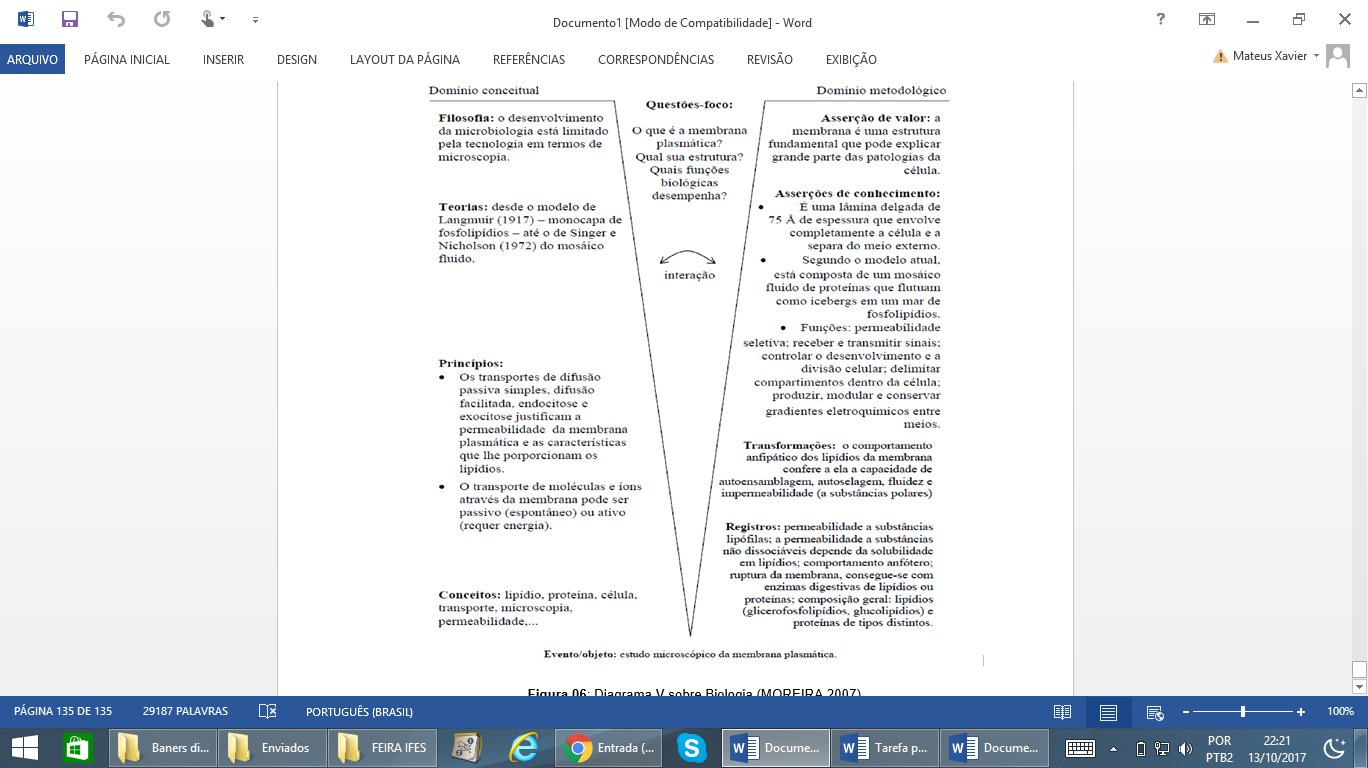 O que você espera como resultado desse experimento: Uma melhor visão cientifica das coisas que acontece no cotidiano.
Conclusão e Justificativas: O experimento realizado evidenciou como determinar a velocidade em um fluído.
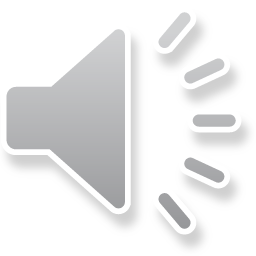 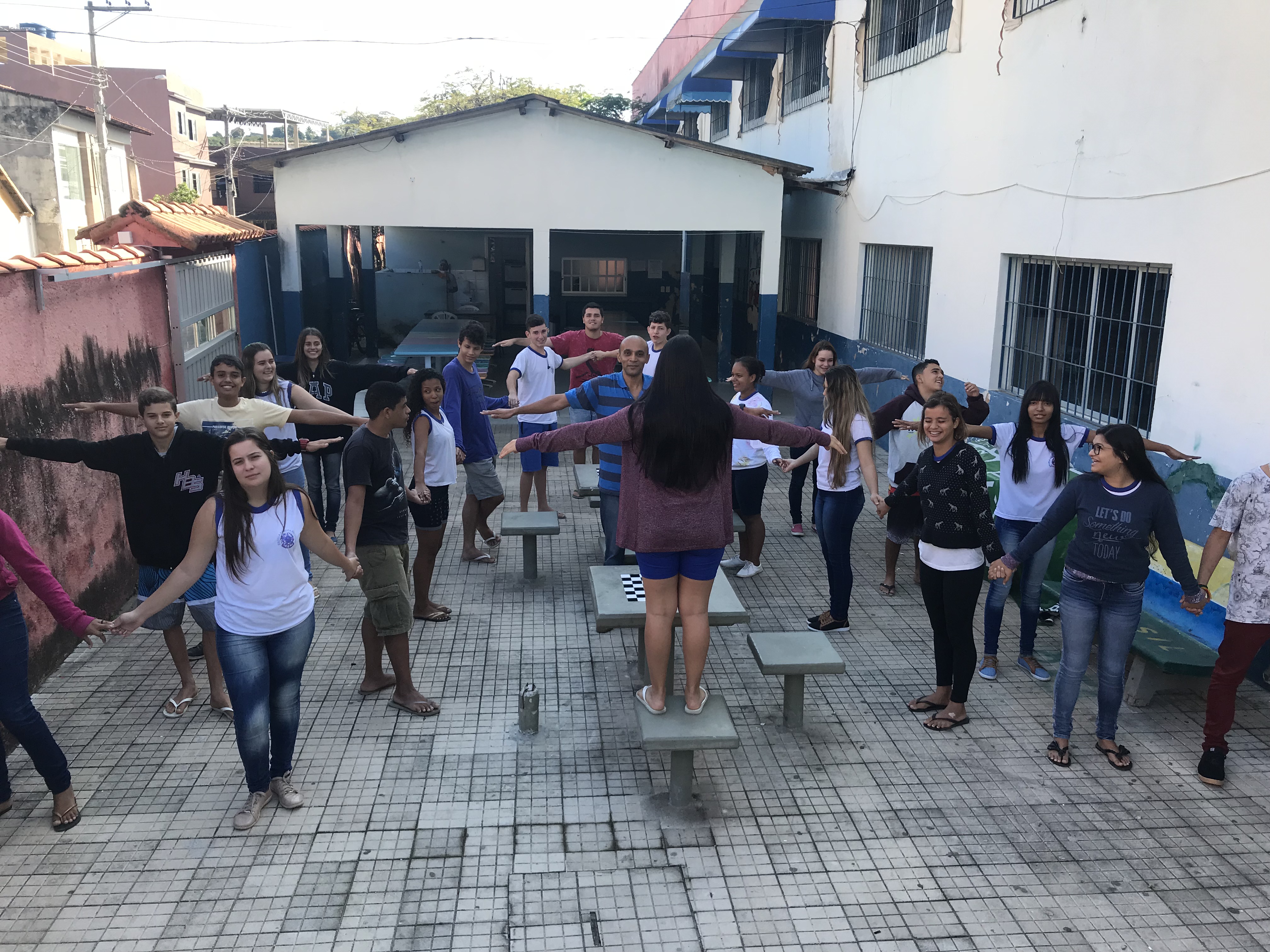 Transformações: 
                P1+1/2d.V=C
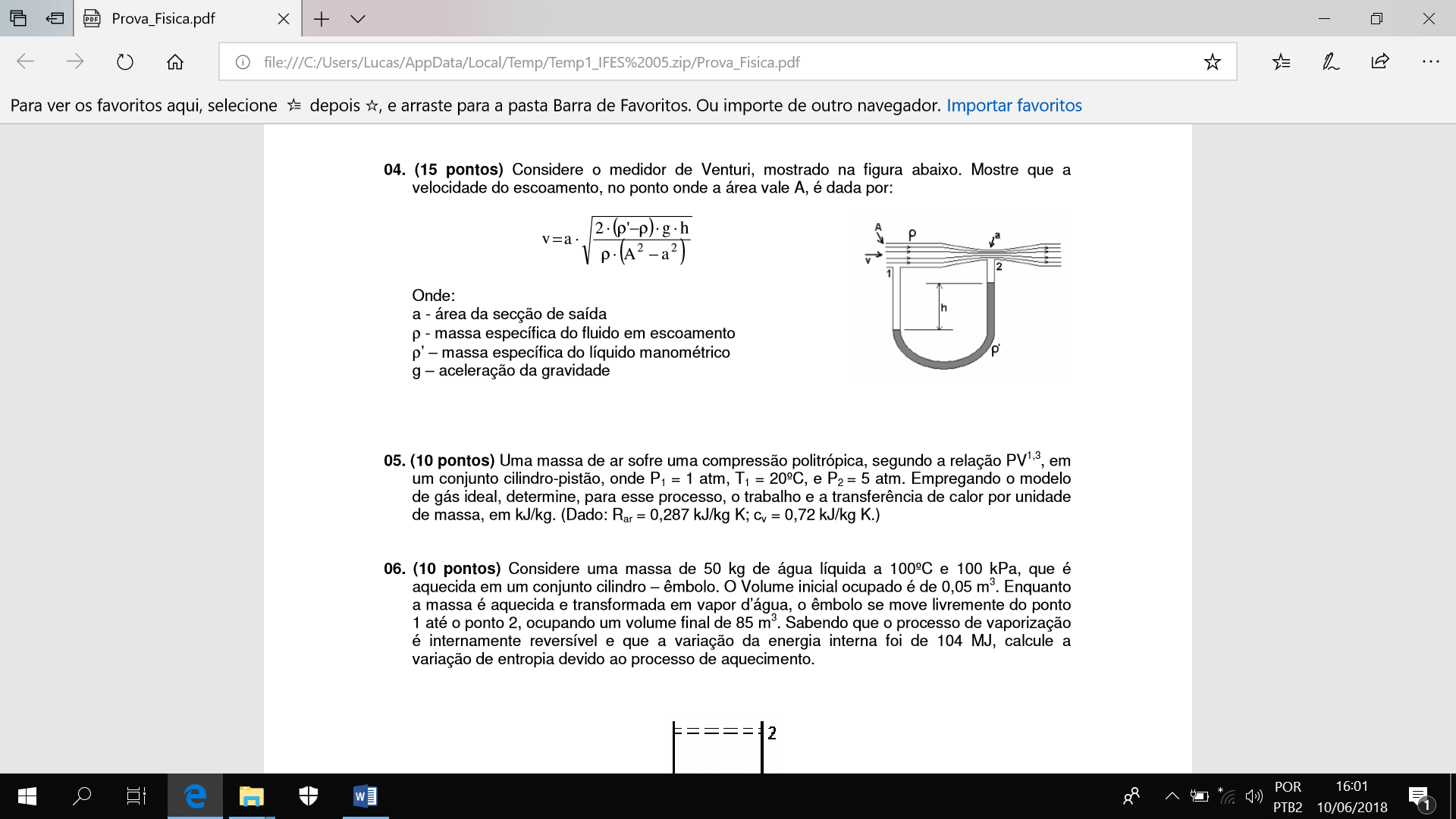 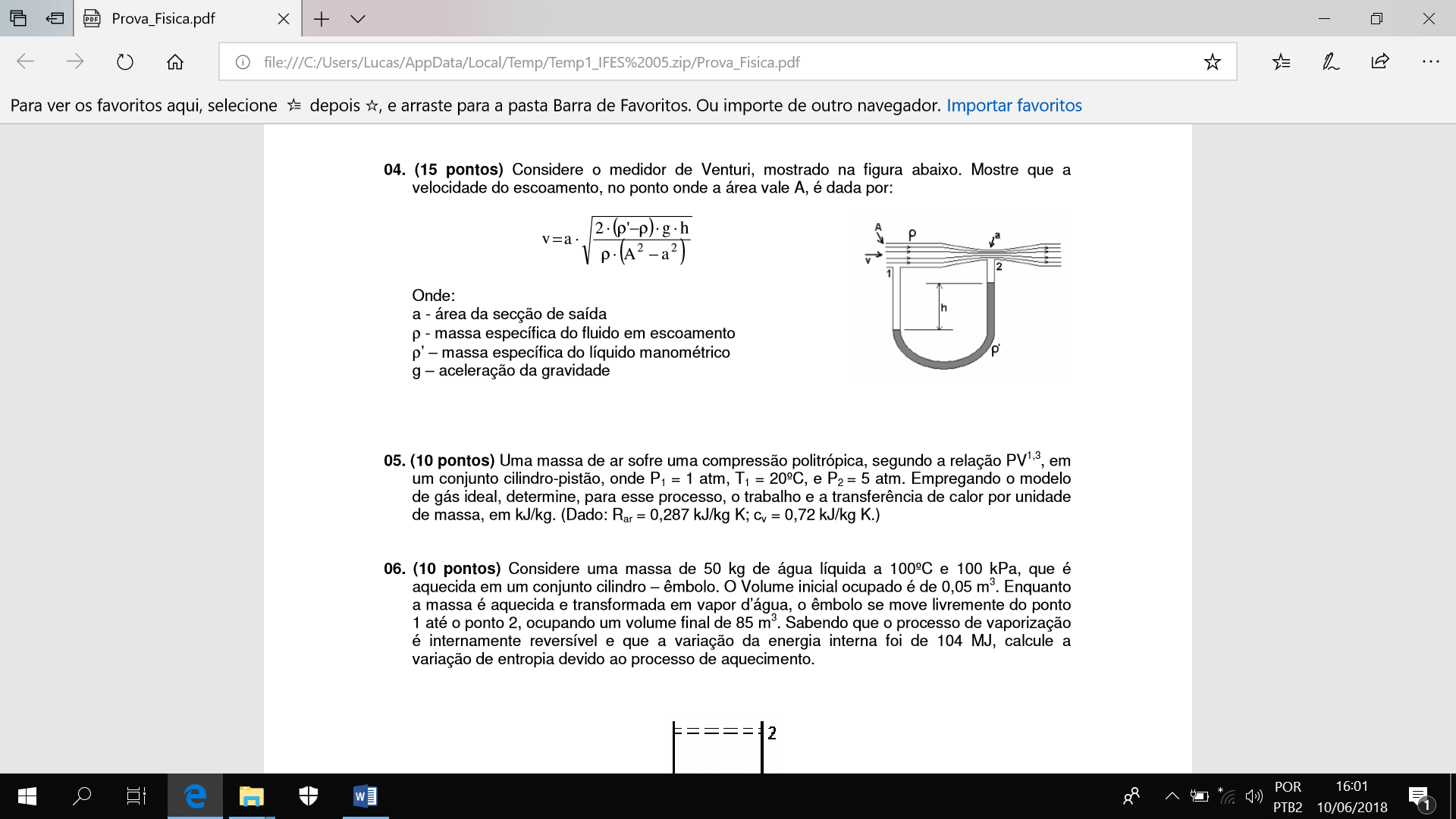 Registros: Dados anotados no caderno, pesquisa na web e livros.
Evento
      Montagem do Equipamento
Tubo Venturi: garrafa pet, mangueira de nível, secador.
O que foi observado:
Ao ligar o secador de cabelo na boca do tubo de Venturi,
Percebemos o desnível da água dentro da mangueira em
 formato de “U”.
O que foi feito:
 Montagem dos materiais adquiridos para
 elaboração do experimento